Covenants of the Bible
The Covenants
Adam - Dominion and Authority
Noah - Preservation of the earth
Abraham, Isaac, Jacob - Covenant of Faith, Land, and Prosperity
Moses - Marriage Covenant
Part two - Constitution of the Kingdom
David - Kingdom Covenant
Phinehas - Eternal Priesthood
Jesus - New/Renewed Covenant
David: The Kingdom Covenant
The Melchizedek Priesthood
One who has the position of Firstborn, High Priest, and King
Must be the oldest firstborn son, living on the earth who had the leadership position
He acts as the High Priest with responsibilities including building altars and offering the sacrifices
He acts as the Malak Tzadik - the Righteous King
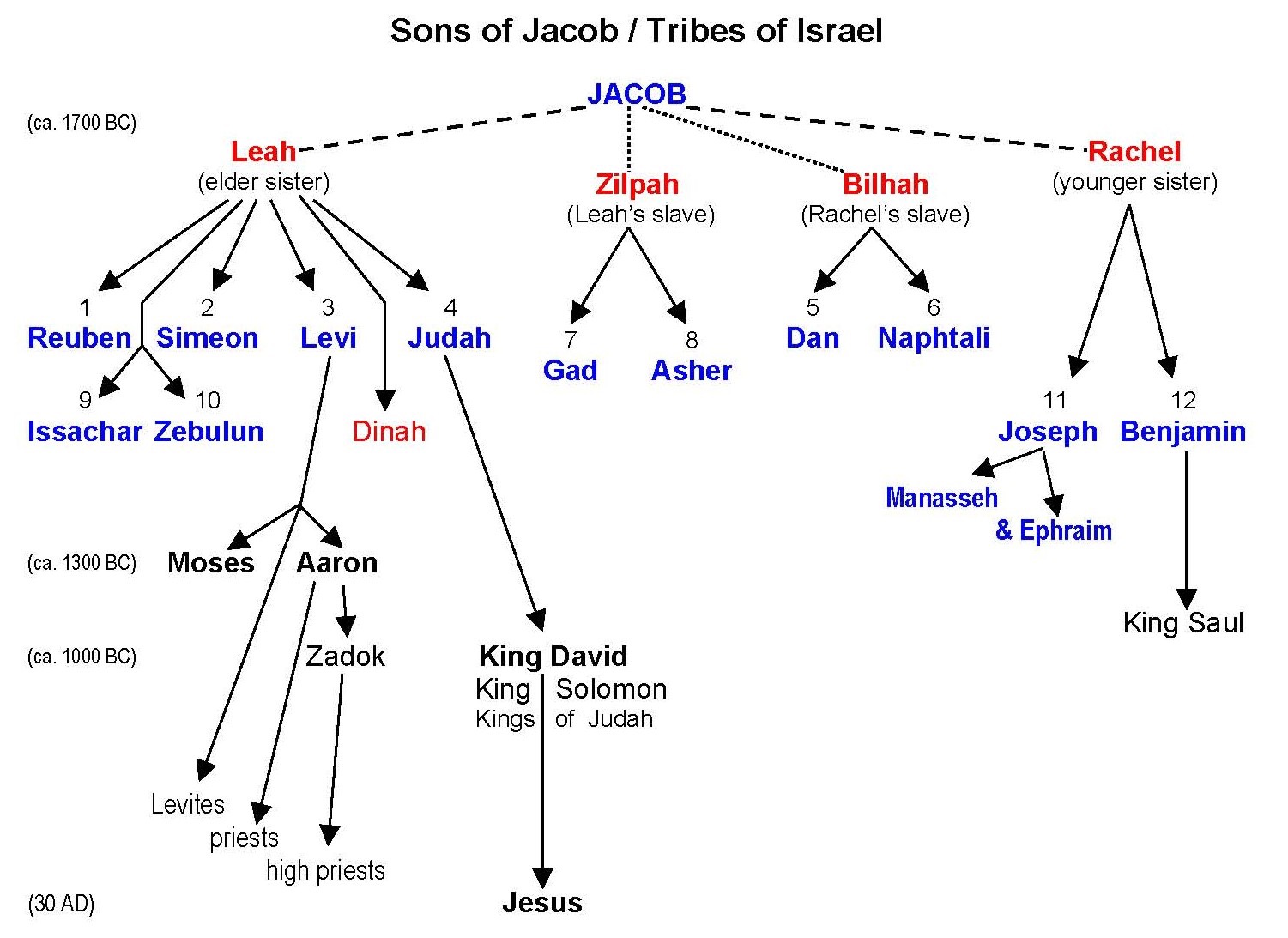 Melchizedek Priesthood
Priesthood
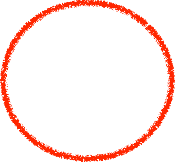 Firstborn
Kingship
House of Ephraim
The King of Israel
Saul was the first King
from the tribe of Benjamin
the “people’s choice”
was not righteous nor was he faithful
David was the second King
from the tribe of Judah
God’s choice
he was righteous and faithful
Who Was David?
Youngest of the seven/eight sons of Jesse 
The number 7 = Completeness and Rest
The number 8 = New Beginnings
The tribe of Judah - Judah received the scepter from Jacob
Genesis 49:10
2nd King of Israel
God often chooses the 2nd son
The Greatest King of Israel
[Speaker Notes: The molding of Israel into a nation is exclusively his work, for he was the first to unify what until then had been merely a conglomerate of clans and tribes; and Israel remained one nation even after the division of David's single kingdom.]
David - the Greatest King
the secret of David's success must be sought in his personality. He made himself the living center of his people and of his kingdom. A born ruler of men, and possessed of a royal nature that attracted and led all that came within his influence, he awakened the national enthusiasm, and thereby overcame every obstacle. For David not only made Israel a nation, but also elevated it at once to the pinnacle of glory. Israel itself has felt this; and therefore the return of a David has become the dream of its future and the object of its most ardent hopes.
Type of Messiah
Started out as a Shepherd
Jesus, the Good Shepherd
Greatest King of Israel 
Jesus, the final King of Israel
Joined together both houses
Jesus will restore both houses
“A man after God’s own heart”
Jesus showed the heart of God
His name means “Beloved One”
“My only begotten son whom I love”
He laid out the plans for the 1st Temple
David - Beloved One
דָוִֽד
Dalet - vav- dalet
Two doors held together by the nail
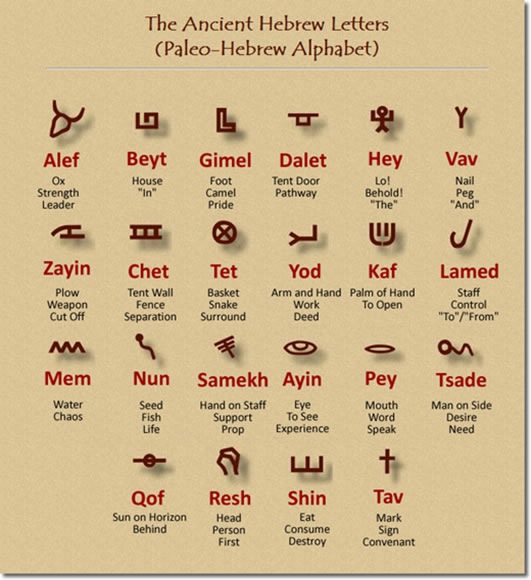 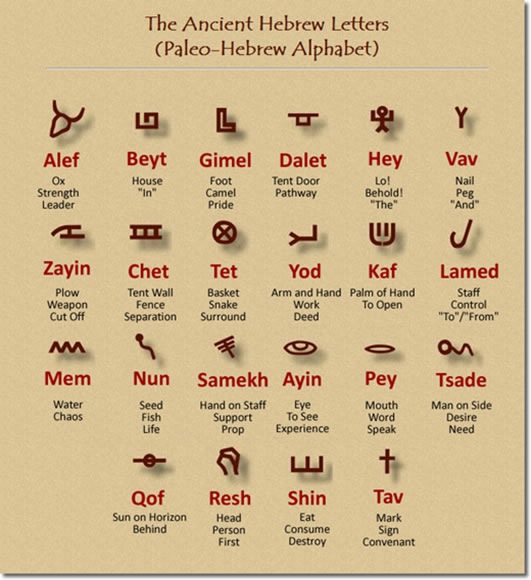 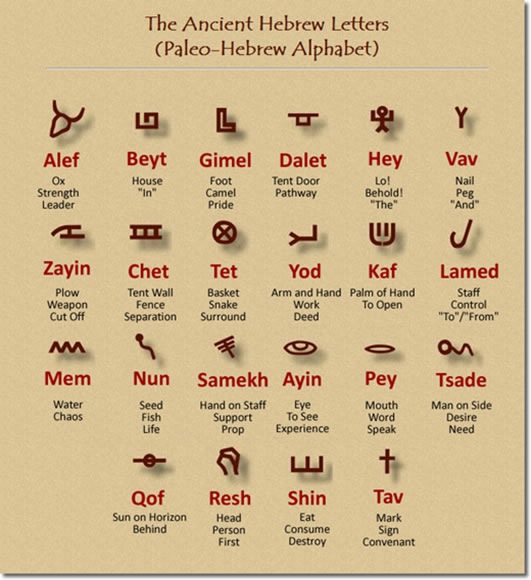 Davidic Covenant
2 Samuel 7:8-16
A secure land for Israel forever
No more affliction from nations forever
A Davidic kingdom forever
The fatherly care of God forever
A Davidic house forever
A Davidic throne forever
An eternal covenant
Jeremiah 33:17-21
A descendent of David will occupy the throne forever
A Levite will occupy the priesthood forever
This covenant with David CAN NOT be broken!
This covenant with the Levites CAN NOT be broken!
This covenant will endure as long as the day and night, sky and earth endure.
Israelite Kingdom
The United Monarchy is the name given to the Israelite kingdom of Israel and Judah during the reigns of Saul, David and Solomon
Dated between 1050 and 930 BCE. 
In 930 BCE the country split into two kingdoms under Rehoboam
Israel - Northern Kingdom
Judah - Southern Kingdom
Jeroboam - from Ephraim
Rehoboam - from Judah
Millennial Kingdom
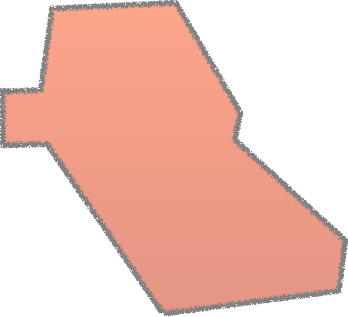 David - a King of Righteousness
He brought unity, order, justice, right-ruling, and peace to his kingdom, 
David established praise and worship of Yahweh day and night. 
He knew Yahweh! He was the one who prepared for and funded the building of the Temple by Solomon.   
He established the Temple services
Eternal Covenant
Psalm 89:35-37, Artscroll Tehillim, 
 “One thing have I sworn in My holiness (set-apartness) —I do not lie to David. His seed will endure forever, and his throne shall be like the sun before Me.  Like the moon, it shall be established forever--a faithful witness in the sky.”
The Kingdom Will 
Be Re-established
Ezekiel 37:15-28
He will take two sticks and make them one stick in His hand
Judah & Joseph/Ephraim (Israel)
He will gather all of Israel out of the nations to make them one nation
David will be king over them
God will make His home with them
His Son (Messiah) Will Reign
In Jewish eschatology, the messiah is believed to be a future Jewish king from the Davidic line, who 
will be anointed with holy anointing oil, 
gather the Jews back into the Land of Israel, 
usher in an era of peace, 
build the Third Temple, 
have a male heir,
re-institute the Sanhedrin and 
rule the Jewish people during the Messianic Age.
The Millennium Reign
We will be resurrected
We will be living in the Land of Israel
We will be subject to the laws (constitution) of the Kingdom of Israel
Yeshua will be King of Kings
Will David be King over Israel?
or will they rule side-by-side?
We will have work to do during the Millennium!
Tikkun Olam
The Repair of the World, or Earth
Tikkun olam is a Hebrew phrase that means "repairing the world" (or "healing the world") which suggests humanity's shared responsibility to heal, repair and transform the world.
What do you want to do?
We will be given assignments on the earth during the Millennium to repair the world
based on our obedience and faithfulness to God and Jesus (Yeshua)
based on how well we know the Laws of Israel
there are different levels of responsibility - dependent on the above
So what do you want to do during the thousand year reign?
Eternal Priesthood